Top 10 Länder nach Anzahl neuer COVID-19-Fälle
181.930.736 Fälle (+5,0% im Vergleich zu Vorwoche)
3.945.832 Todesfälle (2,2%)
Quelle: WHO, Stand: 01.07.2021; *https://ourworldindata.org/covid-vaccinations, 30.06.2021
7-Tages-Inzidenz pro 100.000 Einwohner weltweit
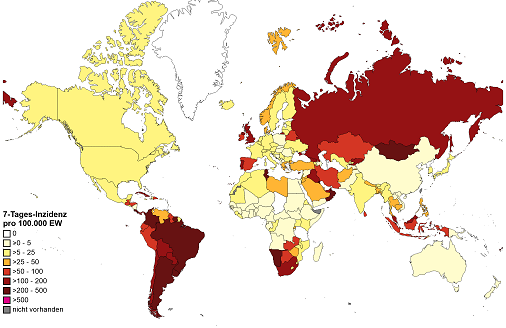 Quelle: WHO, Stand: 29.06.2021
Fall- und Todeszahlen weltweit, WHO SitRep
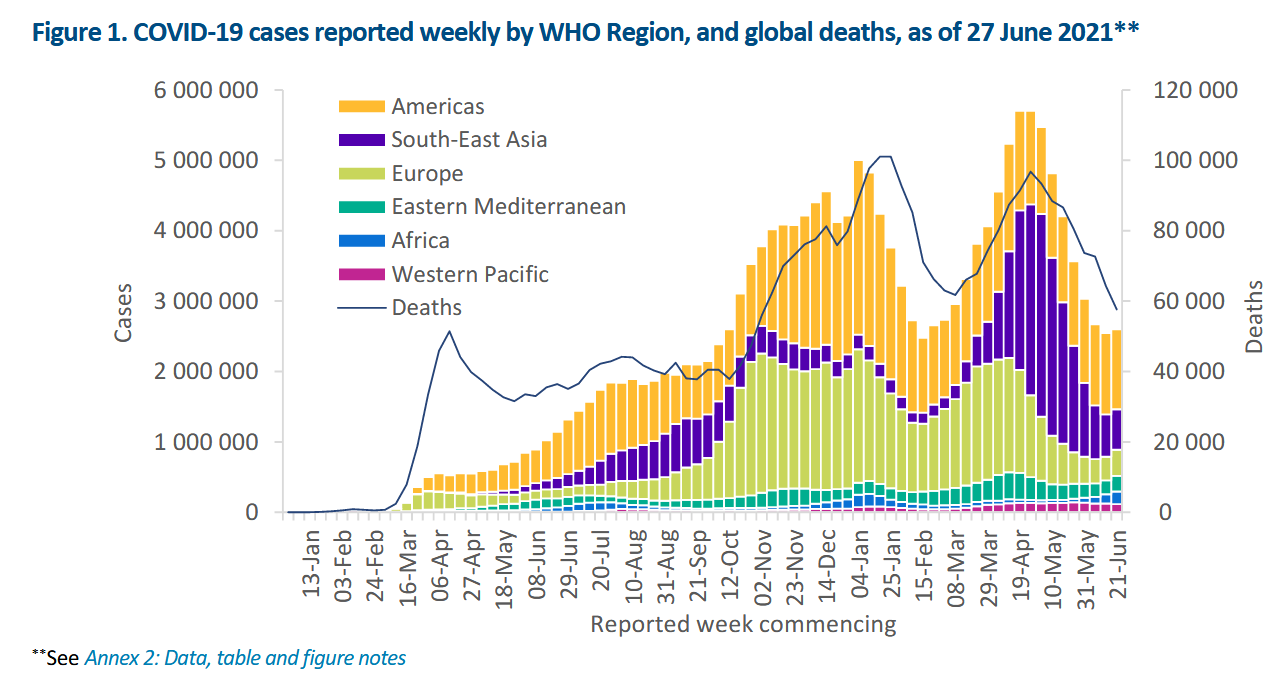 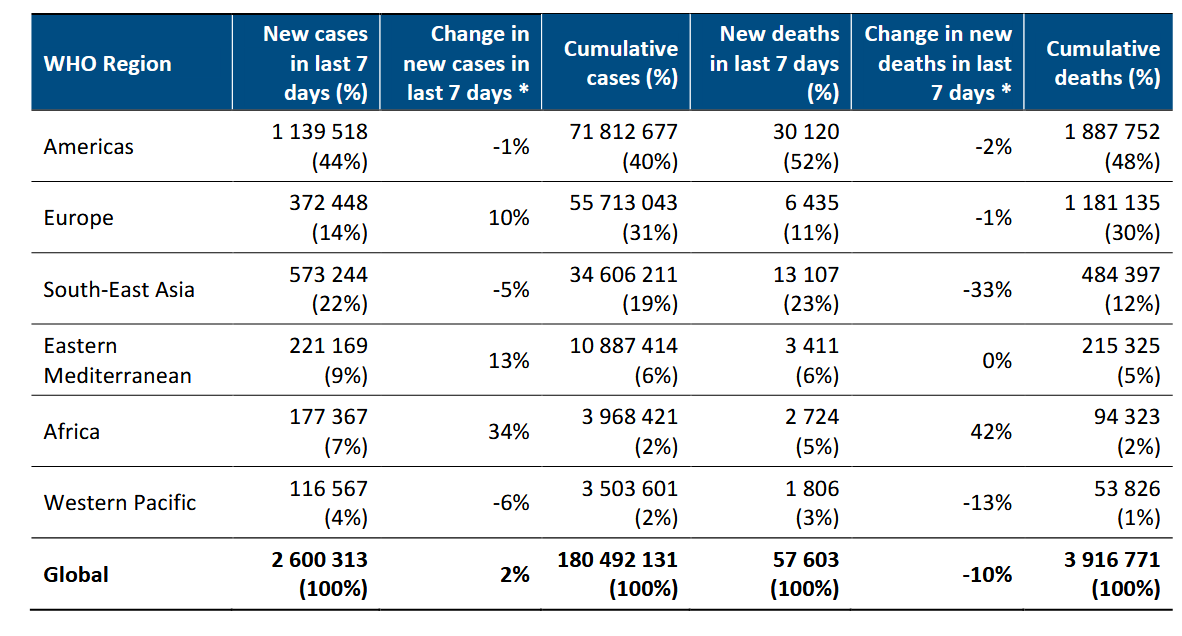 Quelle: WHO 01.07.2021; WHO Sitrep, 22.06.2021
Back up
SARS-CoV-2-Varianten weltweit
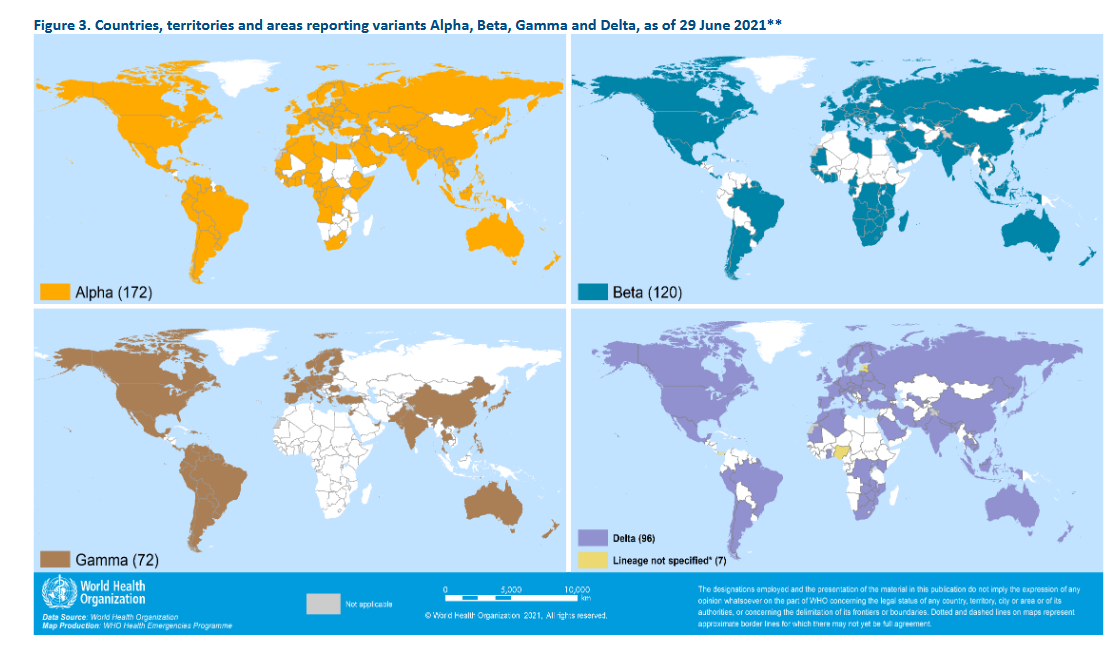 Virusvarianten-Risikogebiete (Delta): Indien, Nepal, UK, Portugal?, Russland?
Quelle: WHO Sitrep vom 26.06.2021
[Speaker Notes: https://www.who.int/emergencies/diseases/novel-coronavirus-2019/situation-reports/]